IGIDR Emerging Markets Finance Conference
Financial Regulation: The Long View
Michael S. Barr
Roy F. and Jean Humphrey Proffitt Professor of Law
University of Michigan Law School
Faculty Director, Center on Finance, Law, and  Policy
December 2016
Five Things We Don’t Know
What we once knew but have now forgotten
What is knowable but is kept hidden
What we know, but don’t know what it means
What we don’t know that we don’t know
What we should do about things we know
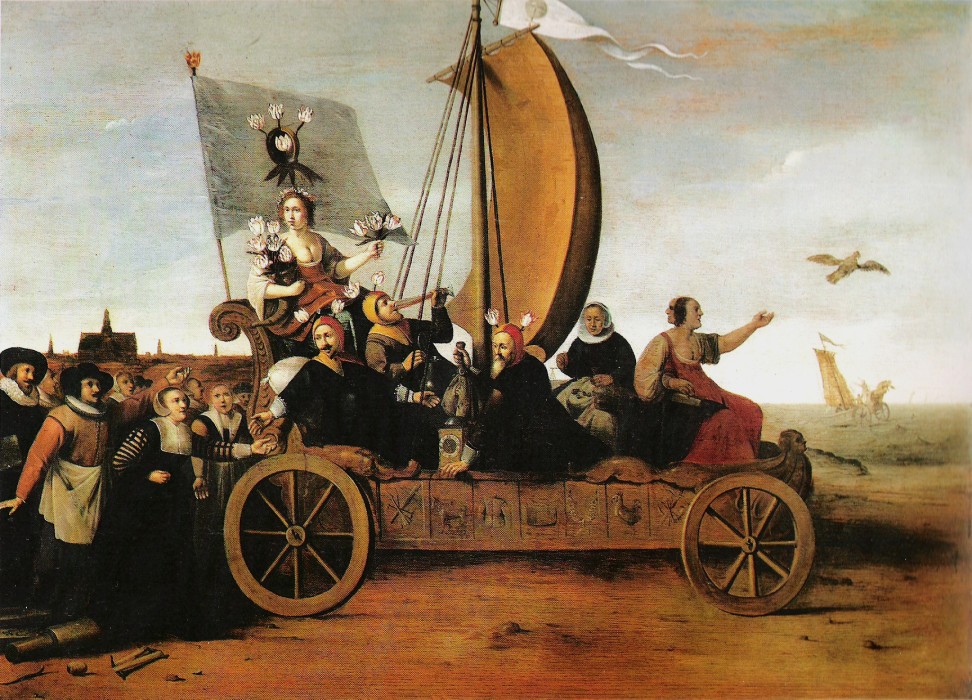 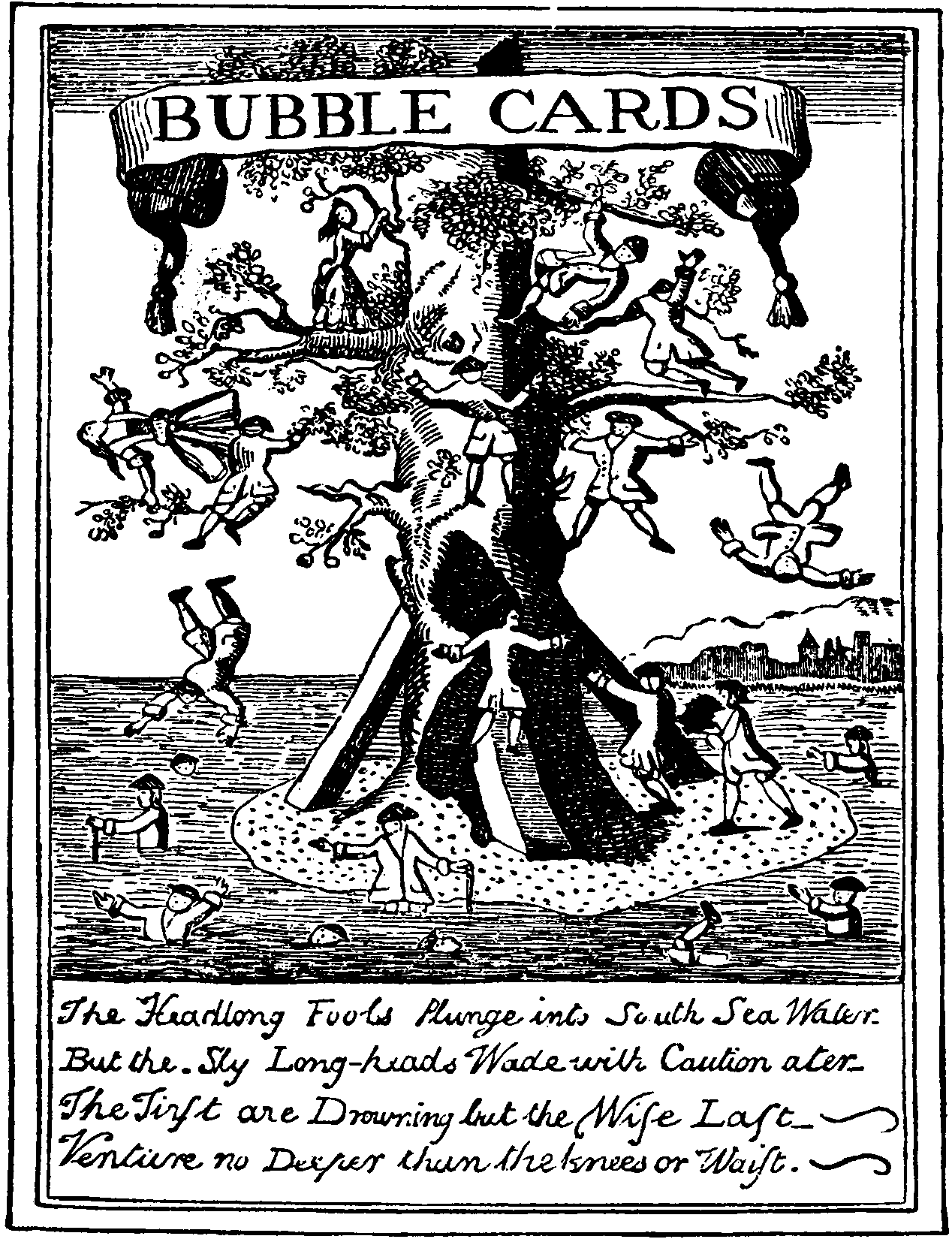 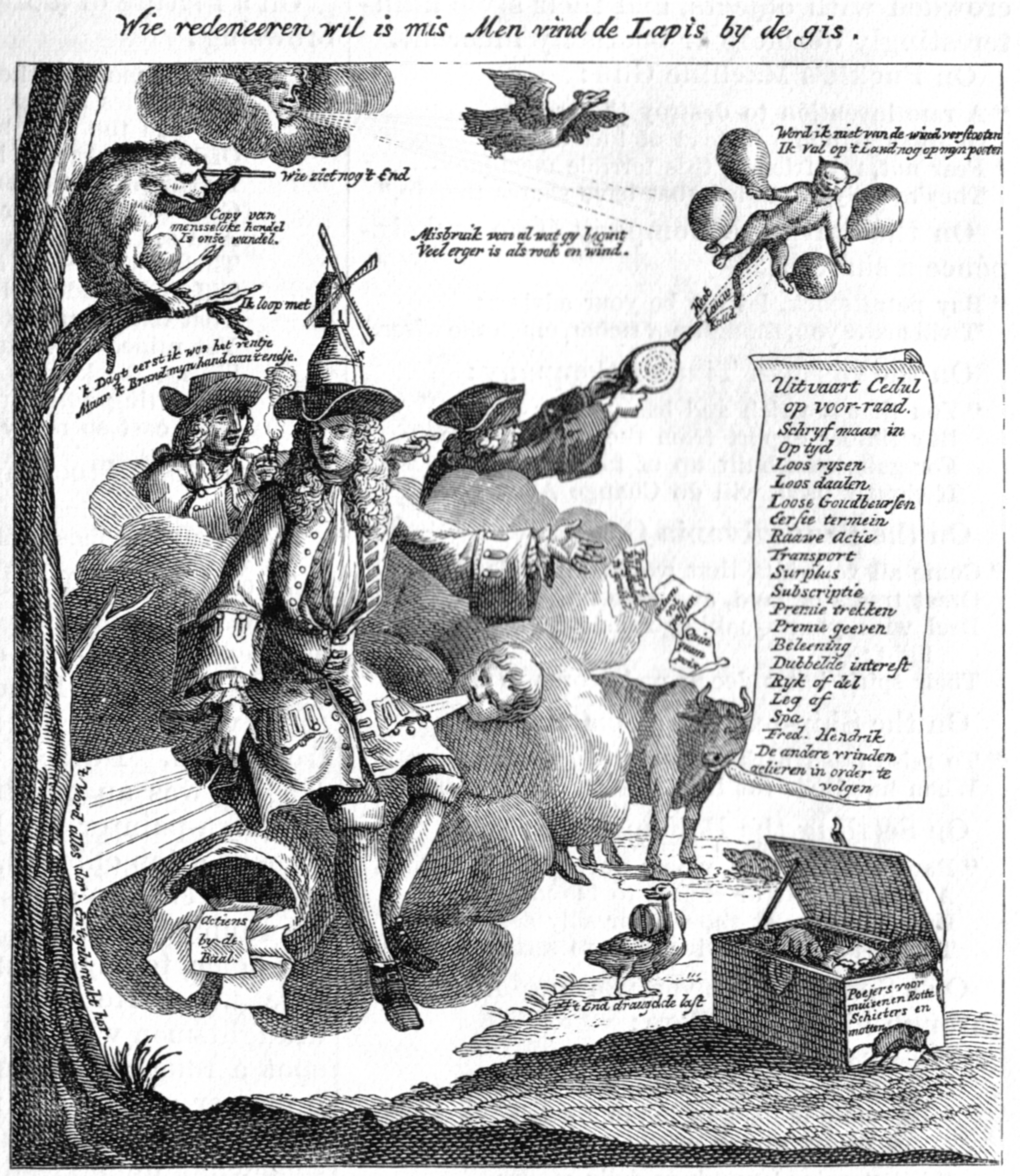 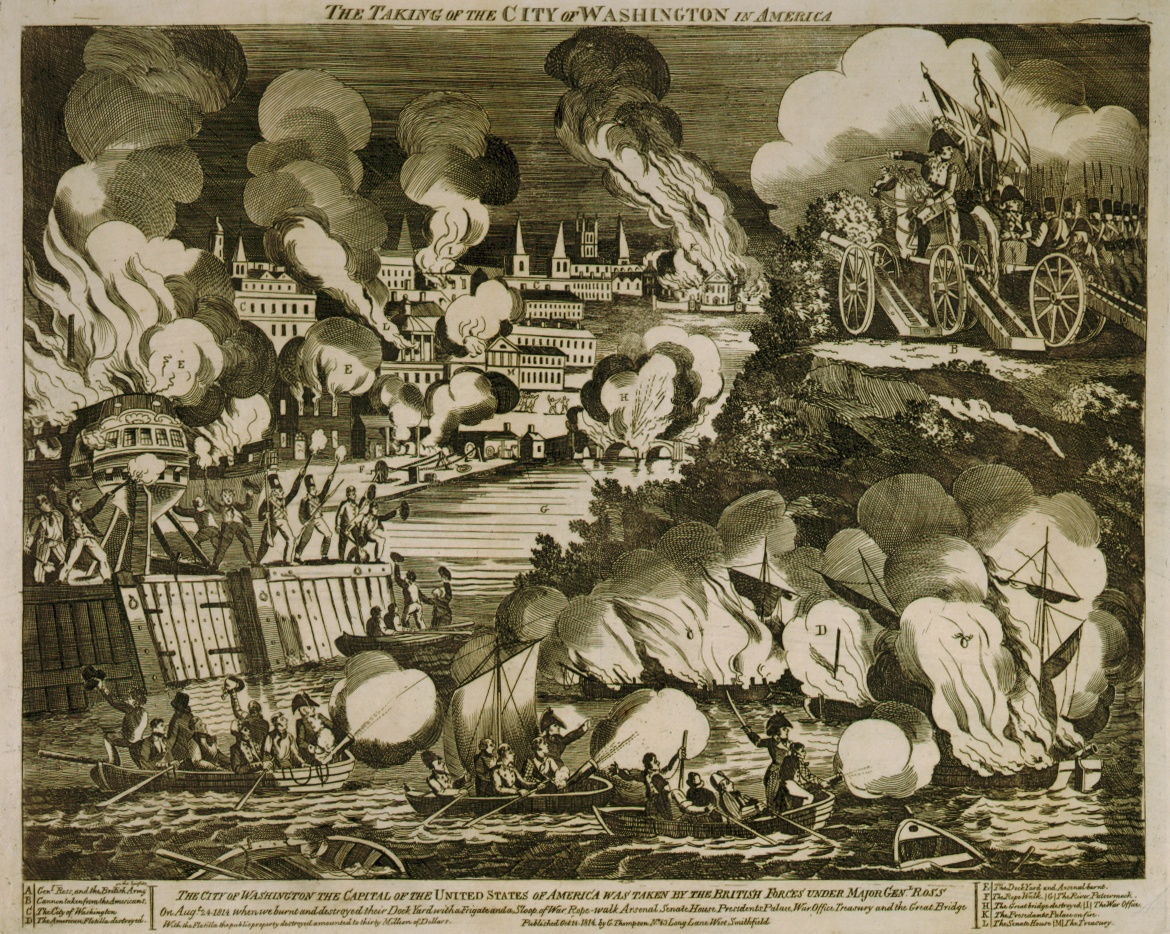 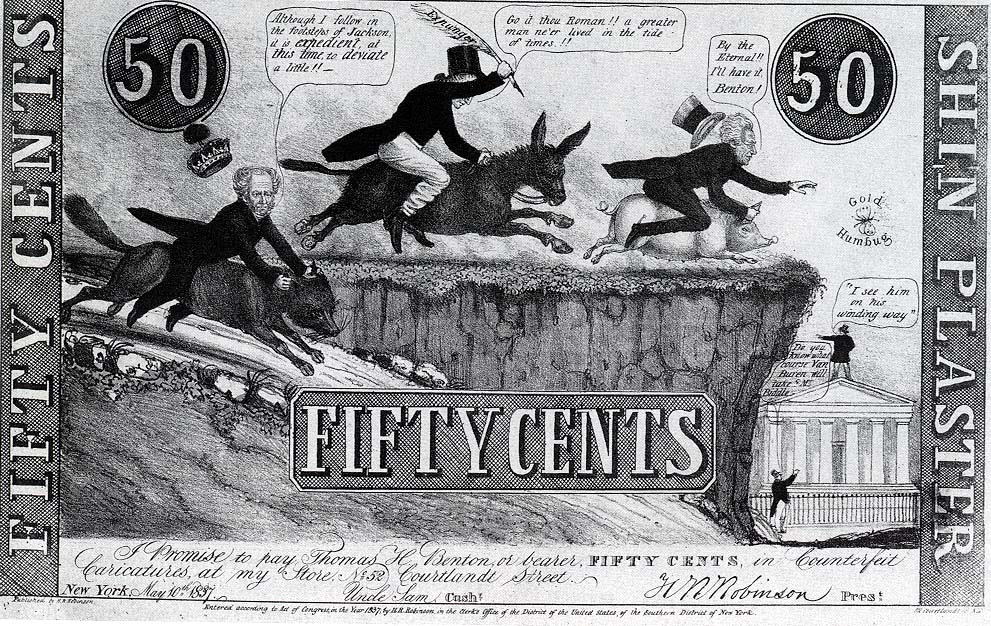 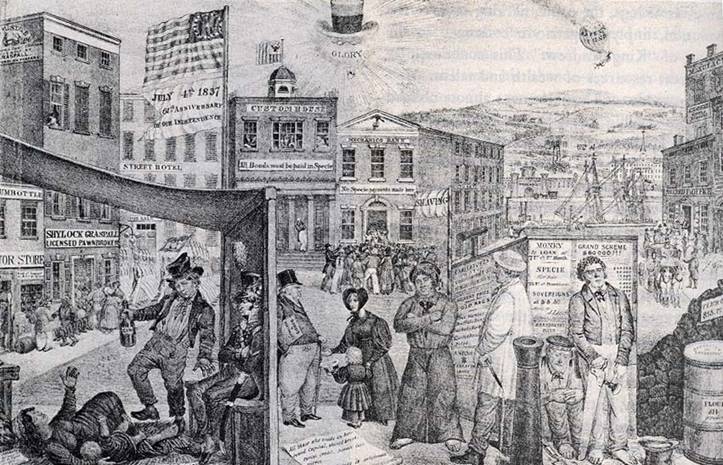 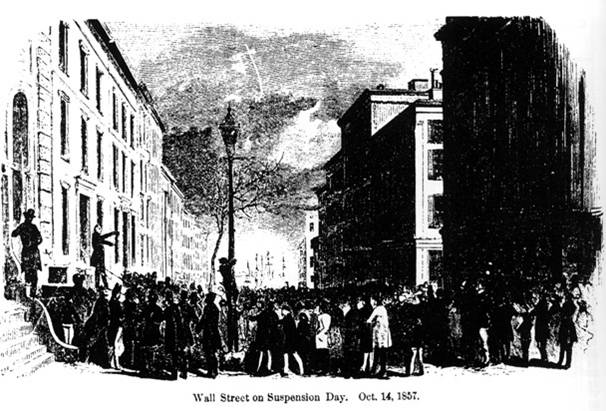 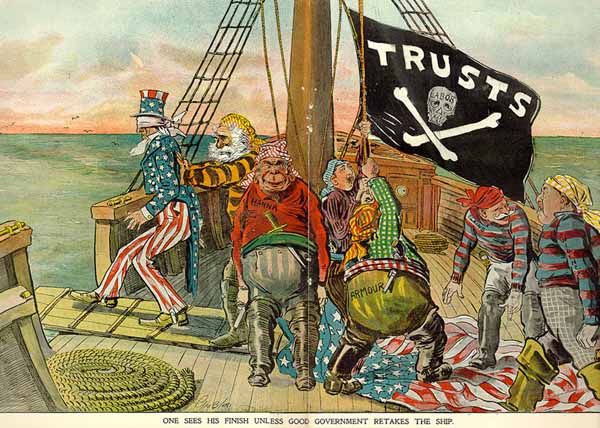 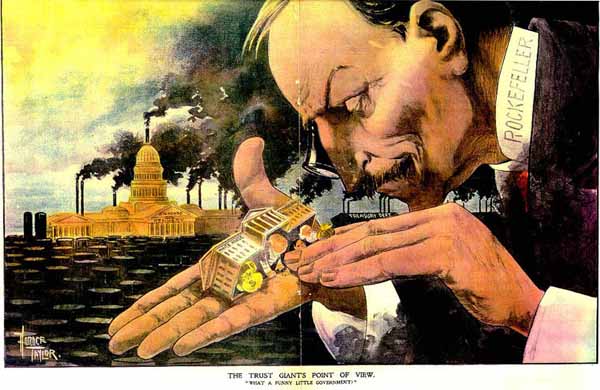 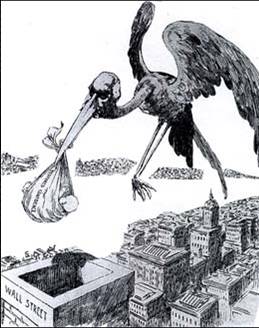 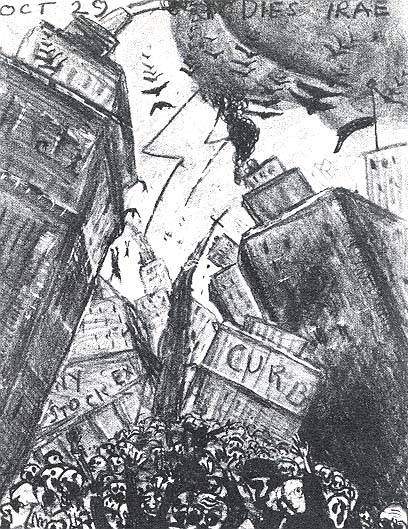 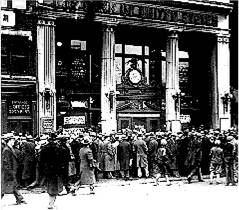 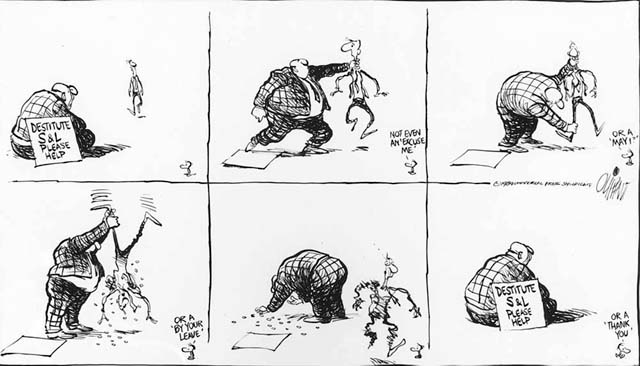 Copyright 1989 by Pat Oliphant
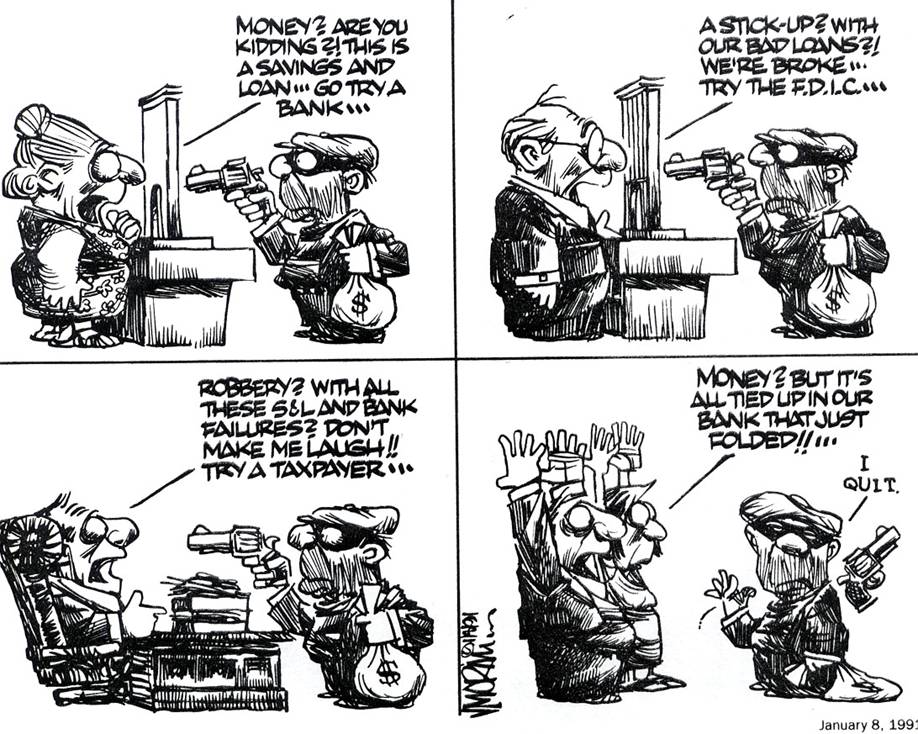 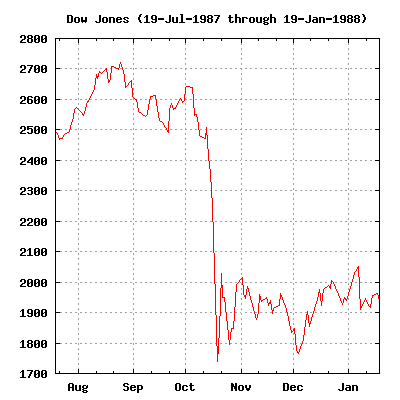 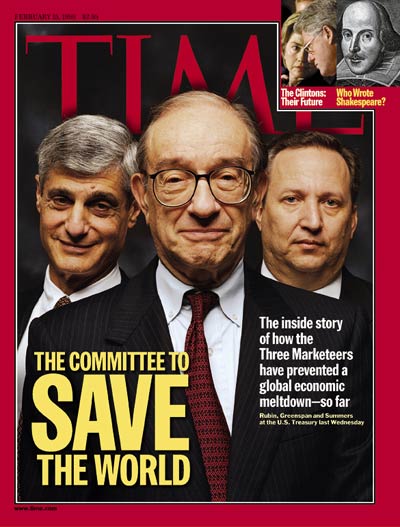 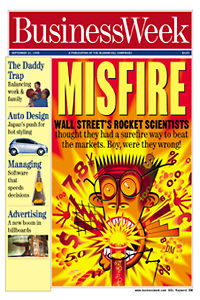 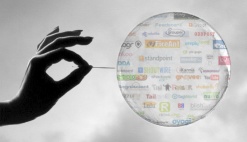 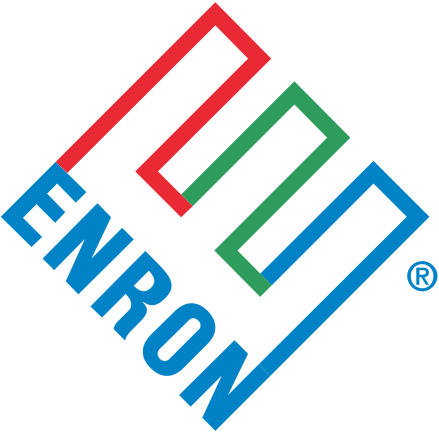 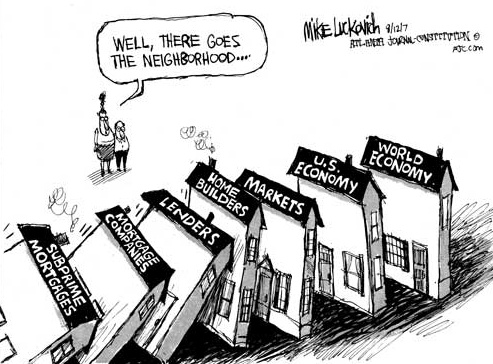 http://www.gonzotimes.com/wp-content/uploads/2012/08/economy1.jpg
23
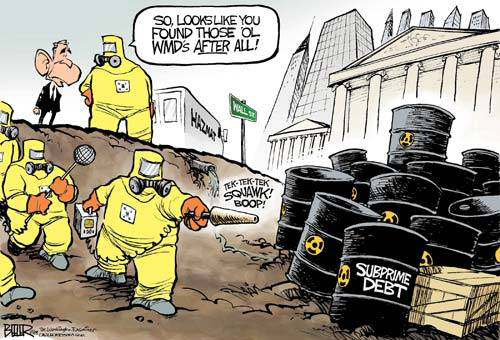 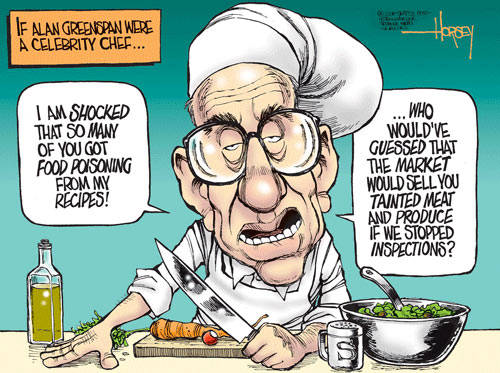 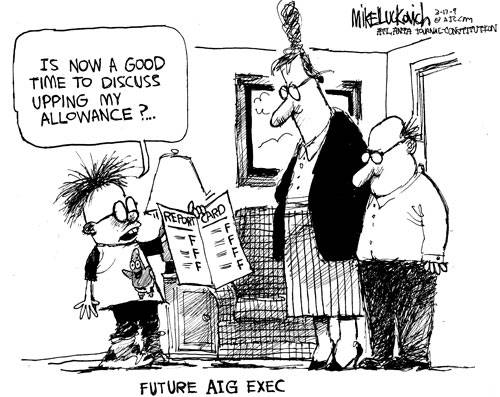 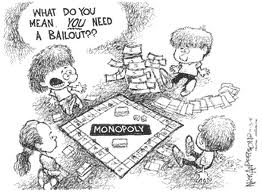 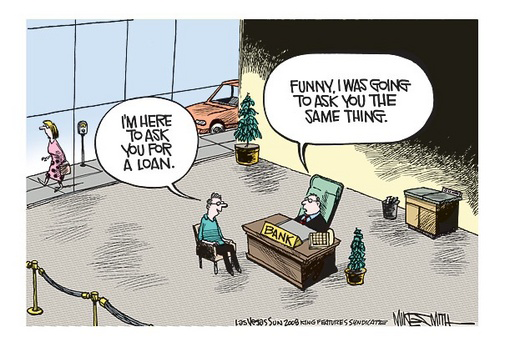 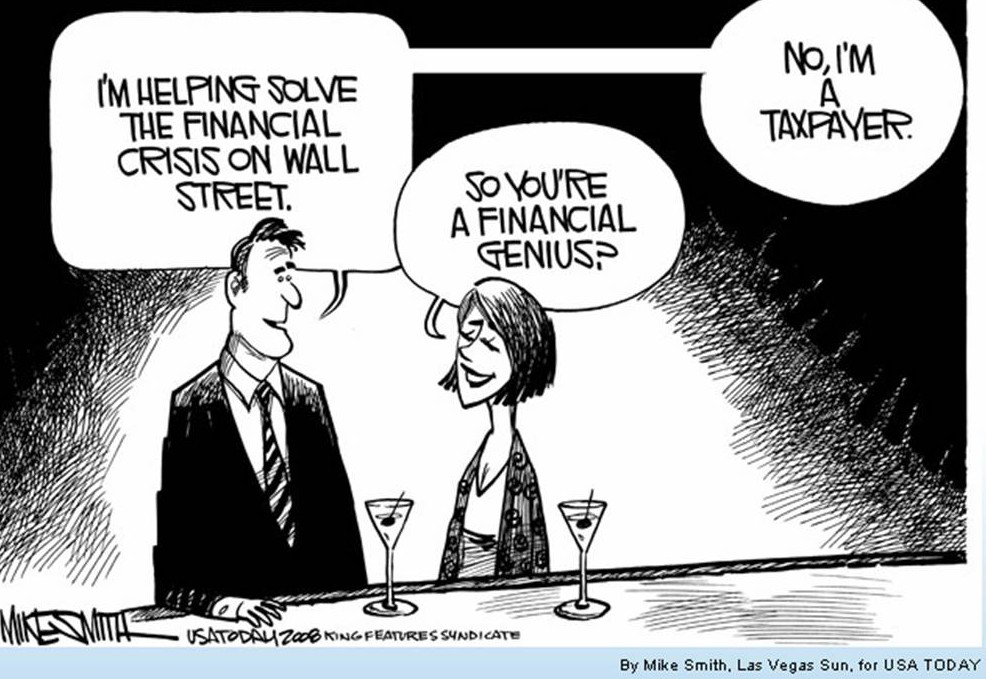 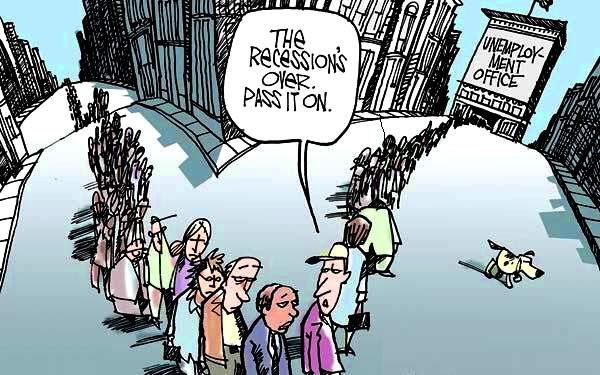 The Financial Crisis of 2007-2009
Asset implosion
Cascades & contagion
Liquidity crunch
Underlying problems
Short-term financing
Excessive leverage
Risk concentration
Shadow banking & regulatory arbitrage
Lack of transparency & conflicts of interest
Weak consumer & investor protection
Inadequate regulation & supervision
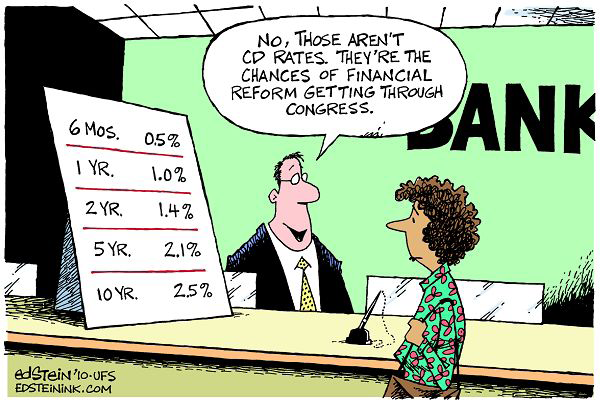 US Dodd-Frank Act
Consolidated supervision
FSOC, OFR, FIO
SIFIs—banks and shadow banks
Holding company reform, counterparty credit limits
 Structural reform
Volcker Rule
Size limits
Ending Too Big to Fail
Living Wills
Orderly Liquidation
SIFI surcharge, deposit insurance assessments.
US Dodd-Frank Act
Derivatives
Exchange trading
Central clearing
Margin
Dealer/MSP regulation
Reporting
Payments, settlement & clearance regulation
Repo, wholesale short-term funding
Financial market utilities
Securitization 	
Transparency
Risk Retention (and Qualified Residential Mortgages)
Rating Agencies
US Dodd-Frank Act
Consumer Financial Protection Bureau
Market-wide coverage, level playing field
Supervision, enforcement, rule-writing
Unfair, abusive, deceptive acts and practices
Mortgage reform
YSP, steering, unfair practices
Ability to pay (and Qualified Mortgages)
Arbitration
Investor protection
Conflicts of Interest
Fiduciary duty
Arbitration
Let’s take a step back…
Financial Stability
Theory
Risk data
Risk analytics
Risk management (structure, incentives, supervision, etc.)
Authority & will to act
Analytics
Metrics
Counter-factual
Matrix
Networks
Complex systems
Agent-based modeling
Crowdsourcing
Analogies (e.g., evolutionary biology)
Adaptive, Modular, Redundant, Diverse
Progress
Resolution authority, cross-border MOUs
Capital, liquidity, TLAC
Derivatives, CCPs, ISDA protocols
Stress testing
Supervision
Challenges
Are capital levels high enough? Simple enough? Risk-based enough? Macro enough?
Who holds TLAC? What about knock-on effects?
Global coordination (capital, resolution, derivatives)
CCPs
SFT haircuts & collateral rules, triparty repo
Shadow banking (MMFs, GSEs, Wholesale Funding, Hedge Funds, Asset Management)
Cumulative, interactive effects of complex regulation
Values: accountability, transparency, democracy
What is the frame?
Idiosyncratic vs. systemic risk
What is the tradeoff between islanding and adaptability?
Banking and shadow banking
What is the regulatory perimeter?
National and International
Who’s in charge of global finance?
Five Ways The Financial System Will Fail Next Time
Amnesia (leverage, liquidity, bubbles)
Regulatory arbitrage
Analytic & management failure
Innovation/disruption
Choices & accidents
Building a More Resilient Financial System
Vertical buffers
Horizontal buffers
Regulatory checks and balances
Transparency
Accountability
Corporate governance
Monetary, fiscal, regulatory, tax, social welfare policies
Resiliency vs. other values (cost, growth, access, innovation)
Innovation & Regulation
Central to growth but hides new risks
Innovation is inherently disruptive
Cycles of history
Dangers (in both directions)
Under-regulate & miss systemic risks
Over-regulate & lock in dinosaurs
Financial Stability
Theory
Risk data
Risk analytics
Risk management (structure, incentives, supervision, etc.)
Authority & will to act

Innovation disrupts all of these.
Regulating in Uncertainty: Innovation
When and how will regulators balance innovation and risk?
ETFs
Tracking errors, run risk, etc.
Synthetic and inverse derivatives amplify and spread risk
High-Frequency Trading
Does High-Frequency Trading undermine financial market stability? Fairness? Efficiency?
FinTech
Consumer protection, payments, bank charter?
Regulatory Innovation
Crowdsourcing
Smart defaults
Private sector pilots with safe harbors
CFPB Project Catalyst
UK FCA
OCC Office of Innovation
Data innovations
LEI
Consumer ownership of financial data in machine-readable form
Regulatory Innovation
Reg Tech
Big Data & Big Analytics
Regulatory Sandbox
Lower barriers to entry for new firms?
Big players too?
Cross agency or council?
Nonprofit utility?
Fintech Bank Charter
Regulation Innovation: the case of consumer financial services
Goal: competition, innovation, meeting needs of consumers & businesses
Consumer ownership of financial data
Data package of identity, usage & relationships
Account switching
Overdraft regulation
Good funds availability
Instant payments
KYC/AML
Payments systems rules & procedures
Credit Suisse Report: Focus table and charts
Figure 2: India likely to skip a couple of generations in banking 	Figure 3: Under UPI, smartest apps to steal customer ownership   Figure 4: Cost of intermediation high in India
SBI marginal spread (%)
Traditional payments
Hi gh mobile penetration
a nd l ow cost driving
di re ct s hift
Sender’s
Bank
Receiver’s	5.5
Bank
Indian banking evolution
4.5
3.5
New age payments
Branch banking
Cards - Credit/Debit
Internet Banking
Mobile Banking
Receiver’s Bank
Payments app
Sender’s Bank
Payments app
2.5
Evolution of banking  - developed m arkets
Number of branches - 125,863
Share in customer txns - 32%
Number of cards - 645mn
Share in customer pymts
- 4%
Number of users - 110mn
Share in customer pymts
- 39%
Number of  mobile users
-55mn
Share in customer pymts
- 1.5%
1.5
Mar-09	Mar-10	Mar-11	Mar-12	Mar-13	Mar-14	Mar-15	Mar-1

Marginal spreads = base rate – marginal deposit cost (60%*1Y deposit rate + 40% * CASA). Source: Company data, CS estimates
Source: RBI, Credit Suisse research
Source: Credit Suisse research
Figure 5: Multiple products to witness disruption 	Figure 6: Digital boost for retail lending 	Figure 7: US$600bn opportunity up for grabs
Total Mcap
USD600bn
USD 3020
bn
Mcap for target segment
Insurance distribution	3,500	Retail loan assets in India (US$ bn)

3,000
Cash management
Customer engagement →
2,500
5x in 10
years
Asset CAGR of 18% and Mcap to asset of 25%
Savings account
Current accounts
2,000
POS terminals
Credit Cards
NBFCs, USD41bn
1,500
15%
CAGR
USD 620
bn
1,000
Remittance
MFs
USD 279
bn
Pvt Banks, USD127bn
500
Fixed deposits
Fintech, USD2bn
Bill payment
At risk
-
Profitability →
FY09
Others       Mortgage       Auto
FY16
CV's	Personal       Gold
FY26E
SME & small business
FY16
FY26
Source: Company data, Credit Suisse estimates
Source: Company data, Credit Suisse estimates
Source: Company data, Credit Suisse estimates
IDEAS ENGINE
India Financials Sector
50
Figure 12: US$1.3 tn consumer payments annually…
Other
Figure 13: …more than 93% of which take place in cash
Figure 15: Already electronic clearing has overtaken paper-based clearing
120,000
Rs bn
Remittances
4%
3%
Education
5%
100,000
Digital 6.6%
Medical
6%
Other services & entertainment 10%
Food 49%
80,000
60,000
40,000
Durables & Apparel 11%
20,000
Cash 93.4%
Conveyance & Utilities 12%
FY15 Total  = US$1282bn
-
FY12
FY13
FY14	FY15

Retail electronic clearing
FY16
Paper clearing
Source: Company data, Credit Suisse estimates
Source: Company data, Credit Suisse estimates
Source: RBI

India skipping a generation or two

On  the  one  hand,  India  has  low  credit  card  penetration,  low  debit  card  activation  and  weak internet infrastructure, resulting in low adoption of these payment technologies. Even the usage pattern  of  debit  cards  shows  that  they  are  being  used  more  as  a  cash  proxy  than  as  true payment instruments.
However,  going  forward  we  expect  an  accelerated  shift  to  non-cash  transactions  due  to  the various factors described below.
Figure 14: $850 bn digital payments transactions by 2020
100%
900
90%
800
$850bn digital
80%
700
transactions  by 2020
Figure 16: Cards just being used as convenient cash
8.00x
Figure 17: Mobile payments growing exponentially
70%
600
60%
ATM withdrawals/ POS transactions
500
7.14x
UPI+ Payments
50%
UPI + BBPS
7.00x
banks
400
6.00x
40%
300
5.00x
30%
4.00x
3.49x
200
20%
2.94x
3.00x
100
10%
2.00x
1.49x
1.26x        1.22x
0.85x
0%
-
1.00x
0.18x
2015	2016

Non-cash-transactions (%)
2017	2018

Cash transactions (%)
2019	2020

Non-cash-transactions (US$ bn)
0.00x
South        Brazil        China Africa
Russia      United      Mexico    Australia States
India
Source: RBI, Credit Suisse research
Source: RBI
Source: RBI, Credit Suisse estimates
IDEAS ENGINE
India Financials Sector
51
Financial innovation: what values?
Simplicity
Transparency
Honesty
Fairness
Trust
Empowerment
Inclusion
Privacy
Security
Autonomy
Performance, efficiency, speed, resiliency
52
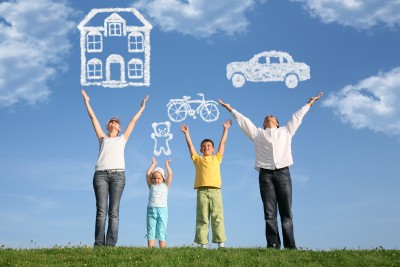 53